Escuela Normal de Educación Preescolar del Estado de Coahuila2020 – 2021
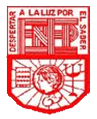 Docente: Dolores Patricia Segovia Gómez. 
Asignatura: Trabajo docente y proyectos de mejora escolar.
Diario 
Competencias: 
• Detecta los procesos de aprendizaje de sus alumnos para favorecer su desarrollo cognitivo y socioemocional.
• Aplica el plan y programa de estudio para alcanzar los propósitos educativos y contribuir al pleno desenvolvimiento de las capacidades de sus alumnos.
• Diseña planeaciones aplicando sus conocimientos curriculares, psicopedagógicos, disciplinares, didácticos y tecnológicos para propiciar espacios de aprendizaje incluyentes que respondan a las necesidades de todos los alumnos en el marco del plan y programas de estudio.
• Emplea la evaluación para intervenir en los diferentes ámbitos y momentos de la tarea educativa para mejorar los aprendizajes de sus alumnos.
• Integra recursos de la investigación educativa para enriquecer su práctica profesional, expresando su interés por el conocimiento, la ciencia y la mejora de la educación.
• Actúa de manera ética ante la diversidad de situaciones que se presentan en la práctica profesional.

Alumna: Midori Karely Arias Sosa  #1

3° “A”
Saltillo Coahuila, a Mayo del 2021
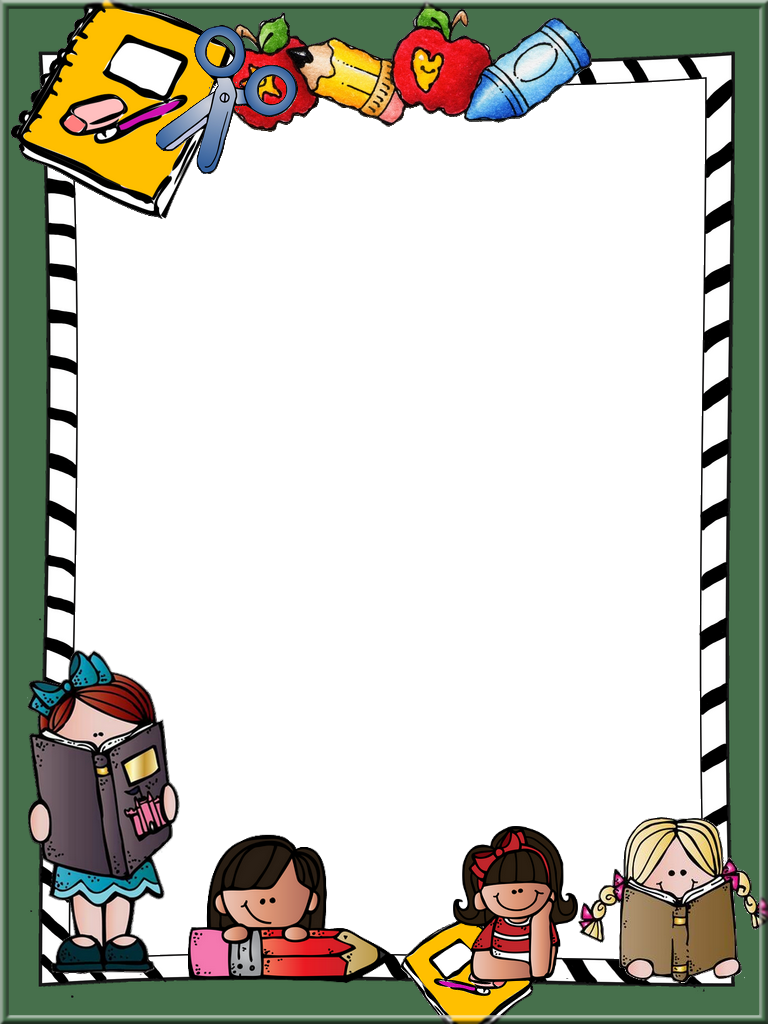 Lunes 10 de Mayo de 2021
El día de hoy fue mi presentación con los padres de familia, les hice llegar un audio y una foto mía con un cartel pequeño, felicitando a las mamás. 

Cabe resaltar que por esta ocasión se suspendió la actividad de el área de educación socioemocional que era la que se tenía planeada, ya que por parte de las educadoras titulares y directoras, planearon un vídeo de mamá e hijo por el día de las madres. El cuál se envío alrededor de las 9 de la mañana. 

En este día solo estuve al pendiente de la asistencia de los pequeños.
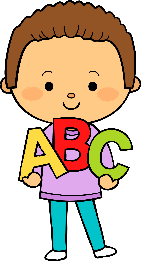 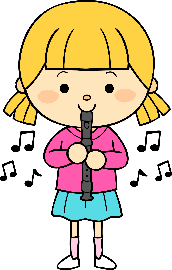 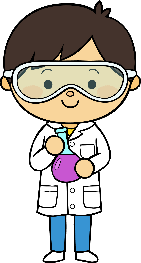 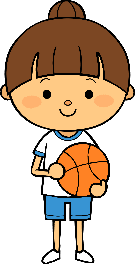 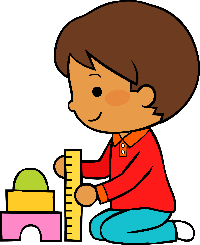 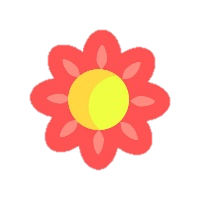 M
M
J
V
L
Situación de Aprendizaje: _____________________________________________
__________________________________________________________________
Autoevaluación
Manifestaciones de los alumnos
Aspectos de la planeación didáctica
Campos de formación y/o áreas de desarrollo personal y social a favorecer
Pensamiento 
matemático
Lenguaje y
comunicación
Exploración del mundo natural y social
Educación 
Física
Educación Socioemocional
Artes
La jornada de trabajo fue:
Exitosa
Buena
Regular
Mala
Observaciones
_____________________________________________________________________________________________________________________________________________________________________________________________________________
Logro de los aprendizajes esperados 
      Materiales educativos adecuados
       Nivel de complejidad adecuado 
       Organización adecuada
       Tiempo planeado correctamente
       Actividades planeadas conforme a lo planeado
Interés en las actividades
Participación de la manera esperada
Adaptación a la organización establecida
Seguridad y cooperación al realizar las actividades
Todos   Algunos  Pocos   Ninguno
Rescato los conocimientos previos
Identifico y actúa conforme a las necesidades e intereses de los alumnos  
Fomento la participación de todos los alumnos 
Otorgo consignas claras
Intervengo adecuadamente
Fomento la autonomía de los alumnos
Si            No
Logros
Dificultades
_________________________________________________________________________________________________________________________________
_________________________________________________________________________________________________________________________________
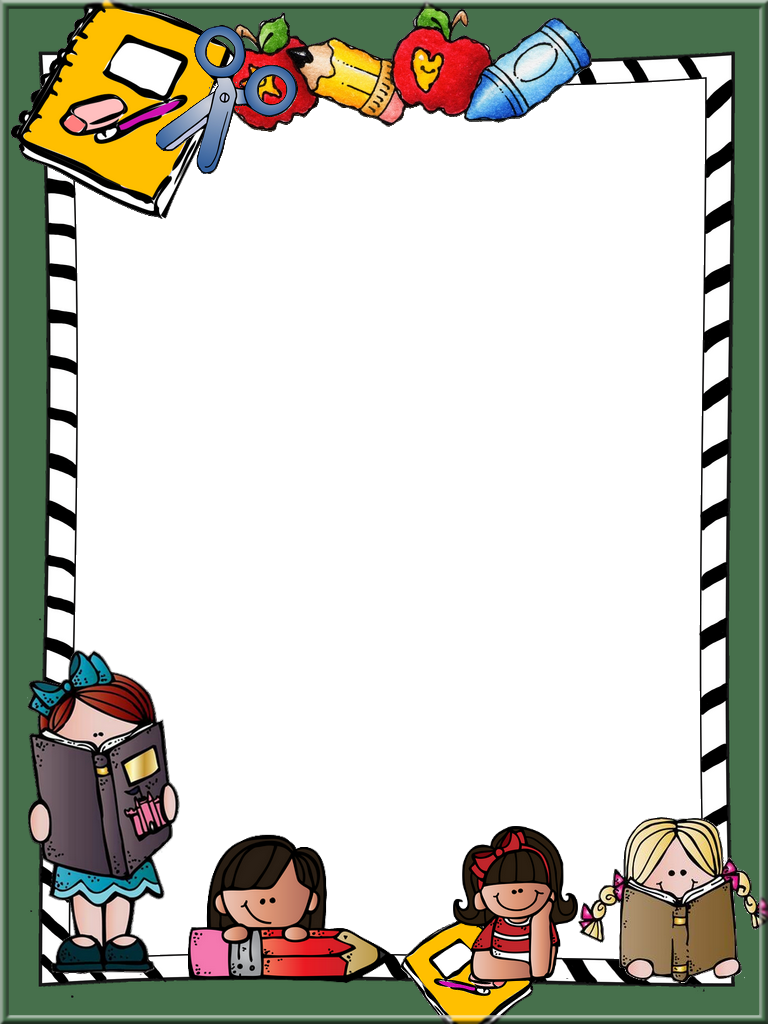 Martes 11 de Mayo de 2021
El día de hoy, mande los buenos días al grupo de WhatsApp y para hacer un poco más divertida la asistencia, les pedí a los alumnos que mandaran un audio diciendo su nombre y su comida favorita. Posteriormente se observó el canal de “Aprende en casa” en donde se vieron los temas de las profesiones y el de medir objetos.
 Al finalizar la programación mande las actividades que consistían en mandar un vídeo sobre la profesión que le gustaría ejercer , después fue el de medir objetos y espere para recibir las evidencias. 
Noté que son pocas las mamás que están activas durante la mañana y los trabajos comienzan a llegar en la tarde noche.
11       May   2021
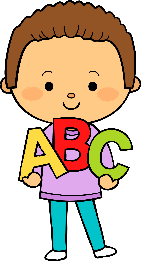 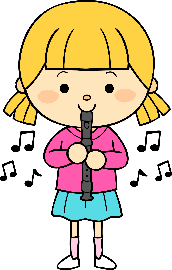 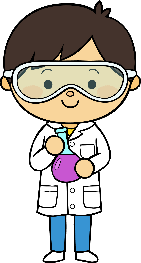 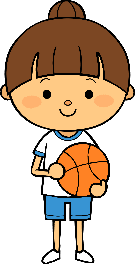 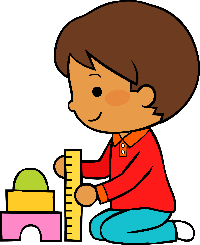 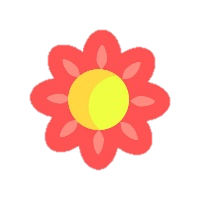 M
M
V
J
L
Situación de Aprendizaje: _____________________________________________
__________________________________________________________________
Manifestaciones de los alumnos
Aspectos de la planeación didáctica
Autoevaluación
Campos de formación y/o áreas de desarrollo personal y social a favorecer
Pensamiento 
matemático
Lenguaje y
comunicación
Exploración del mundo natural y social
Educación 
Física
Educación Socioemocional
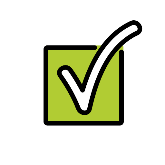 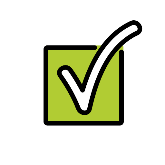 Artes
La jornada de trabajo fue:
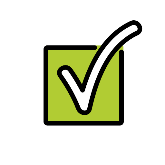 Exitosa
Buena
Regular
Mala
Logro de los aprendizajes esperados 
      Materiales educativos adecuados
       Nivel de complejidad adecuado 
       Organización adecuada
       Tiempo planeado correctamente
       Actividades planeadas conforme a lo planeado
Observaciones
Considero que las actividades planeadas fueron adecuadas a alumnos de primer grado, además de que son creativas y divertidas. Los materiales son cosas que tienen en casa. Todo lo adecue a la nueva modalidad de aprende en casa.
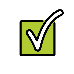 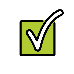 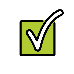 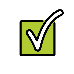 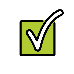 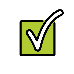 Interés en las actividades
Participación de la manera esperada
Adaptación a la organización establecida
Seguridad y cooperación al realizar las actividades
Todos   Algunos  Pocos   Ninguno
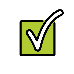 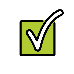 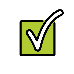 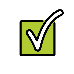 Rescato los conocimientos previos
Identifico y actúa conforme a las necesidades e intereses de los alumnos  
Fomento la participación de todos los alumnos 
Otorgo consignas claras
Intervengo adecuadamente
Fomento la autonomía de los alumnos
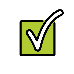 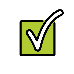 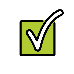 Si            No
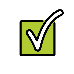 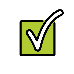 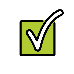 Logros
Dificultades
No estoy teniendo el apoyo suficiente por parte de los padres de familia, siento que falta algo de reglas dentro del grupo, ya que me envían las actividades muy tarde y solo son 4 niños.
Considero que uno de los logros que tuve es que todos pusieran su asistencia y fomentar el habla en los alumnos.
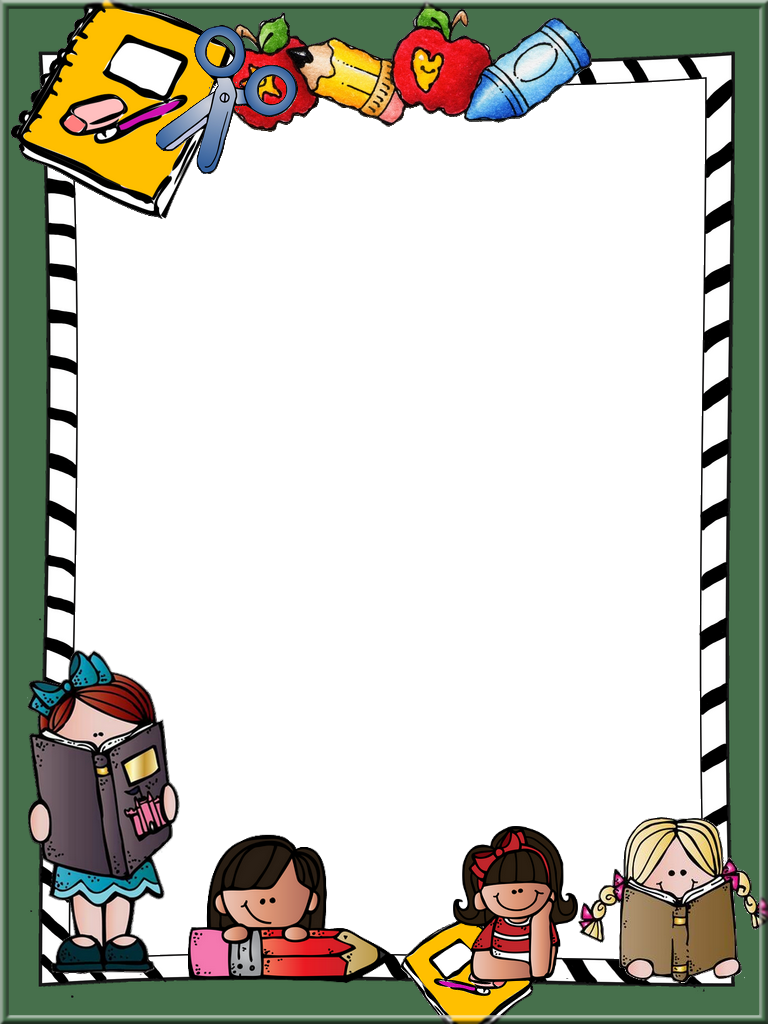 Miércoles 12 de Mayo de 2021
Esta mañana decidí hacer un pase de lista conforme a lo que iba a ver en la clase que eran los cuentos. Les pedí a los niños que me mandaran un audio diciendo su nombre y su cuento favorito, después se observó el programa de “Aprende en casa” y a las 9:00 de la mañana se mando la actividad, la cuál consistía en que a través de un mensaje de voz me inventaran un cuento inventado por ellos mismos. En días anteriores no había tenido tantas respuestas por parte de los alumnos, así que decidí cambiar la estrategia y cada que recibía una evidencia les hacía preguntas sobre su narrativa, me pude percatar que hubo más interacción y podía escuchar a los infantes felices  e interesados.
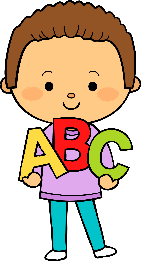 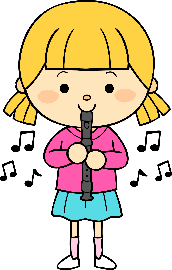 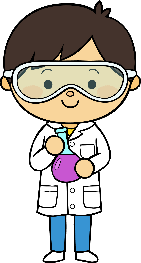 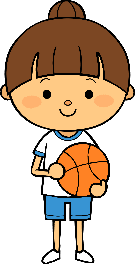 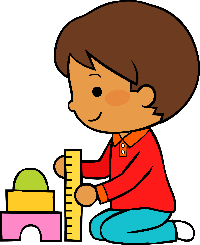 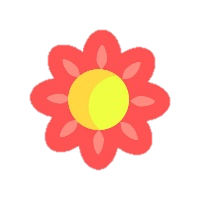 M
V
J
L
Manifestaciones de los alumnos
Aspectos de la planeación didáctica
Autoevaluación
Campos de formación y/o áreas de desarrollo personal y social a favorecer
Pensamiento 
matemático
Lenguaje y
comunicación
Exploración del mundo natural y social
Educación 
Física
Educación Socioemocional
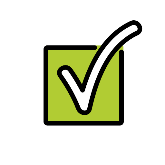 Artes
La jornada de trabajo fue:
Exitosa
Buena
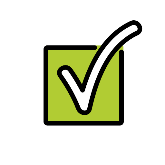 Regular
Mala
Logro de los aprendizajes esperados 
      Materiales educativos adecuados
       Nivel de complejidad adecuado 
       Organización adecuada
       Tiempo planeado correctamente
       Actividades planeadas conforme a lo planeado
Observaciones
Se hicieron modificaciones a la actividad, ya que no estaba tan apegado al aprendizaje esperado. La actividad consistió en que los niños inventaran su propio cuento y se obtuvieron buenos resultados.
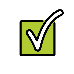 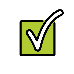 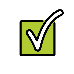 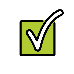 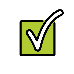 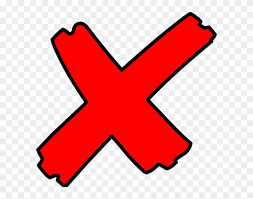 Interés en las actividades
Participación de la manera esperada
Adaptación a la organización establecida
Seguridad y cooperación al realizar las actividades
Todos   Algunos  Pocos   Ninguno
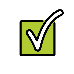 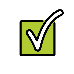 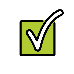 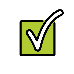 Rescato los conocimientos previos
Identifico y actúa conforme a las necesidades e intereses de los alumnos  
Fomento la participación de todos los alumnos 
Otorgo consignas claras
Intervengo adecuadamente
Fomento la autonomía de los alumnos
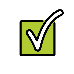 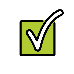 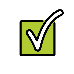 Si            No
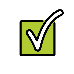 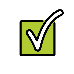 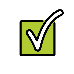 Logros
Dificultades
En el programa de aprendizajes clave (2017) nos dice que es importante lograr un ambiente consistente, tanto en la escuela como en la casa donde todos pongan interés en las necesidades de los alumnos y en esta ocasión los papás muestran interés pero no son puntales con las evidencias, pero se entiende que es por la situación económica y por eso lo mandan a destiempo.
Hoy se obtuvieron mejores resultados, ya que cambie de estrategia y logré que todos pusieran asistencia, pero también que hicieran su propio cuento a través de la motivación, quién según Garzón el trabajo cooperativo junto a la motivación en el aula, nos llevan a una participación activa del estudiante frente al proceso de aprendizaje buscando nuevas alternativas a expresar sus sentimientos, conocimientos y cultivar relaciones interpersonales significativas para su vida.
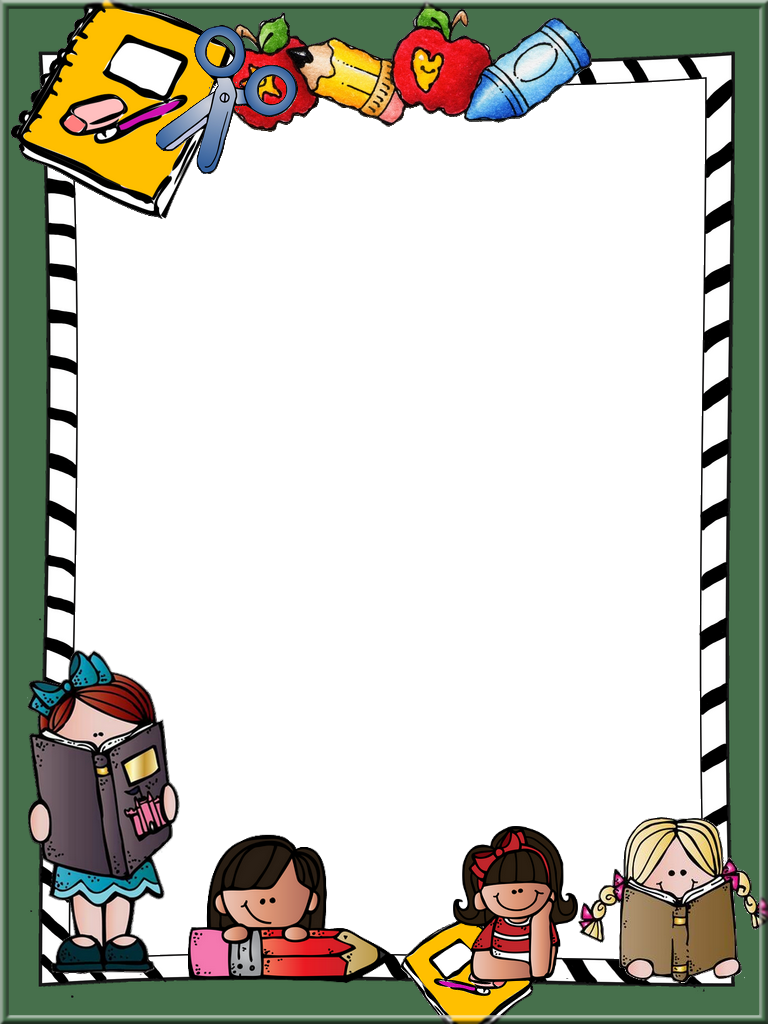 Jueves 13 de Mayo de 2021
En este día en el pase de lista, les pedí que mandaran un emoji o sticker  sobre su estado de ánimo en la mañana y su nombre, para que se den una idea de como es la dinámica, inicio yo y después mi maestra titular, consiguiente a esto los alumnos comienzan a registrar su asistencia. A las 8:00 am se ve la programación “Aprende en casa” y a las 9:00 se mandan las actividades, una consistía en escribir un instructivo, pero como los niños son pequeños, se hizo la modificación de que por medio de un audio, video o dibujo explicaran los procedimientos. Y el otro se trataba de interpretar las indicaciones adentro, afuera, arriba y abajo. He notado que comienzan a enviar evidencias a partir de las 4 o 5pm y son las 5 mamis de siempre. Sin embargo, dos mamis ya se comunicaron conmigo para avisar que las evidencias las mandan un poco tarde pero si las hacen llegar. Aún así sigo buscando estrategias para que los alumnos y los papás se interesen por contestar.
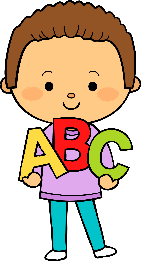 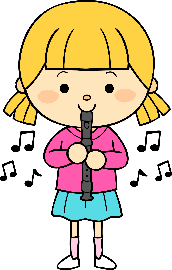 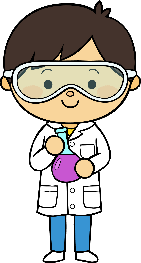 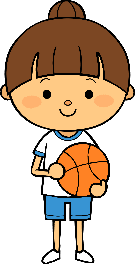 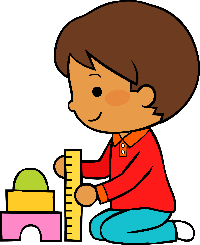 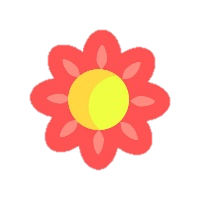 M
M
V
J
L
Manifestaciones de los alumnos
Aspectos de la planeación didáctica
Autoevaluación
Campos de formación y/o áreas de desarrollo personal y social a favorecer
Pensamiento 
matemático
Lenguaje y
comunicación
Exploración del mundo natural y social
Educación 
Física
Educación Socioemocional
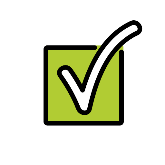 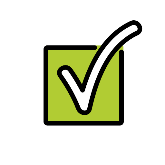 Artes
La jornada de trabajo fue:
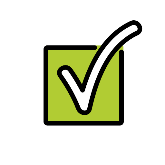 Exitosa
Buena
Regular
Mala
Logro de los aprendizajes esperados 
      Materiales educativos adecuados
       Nivel de complejidad adecuado 
       Organización adecuada
       Tiempo planeado correctamente
       Actividades planeadas conforme a lo planeado
Observaciones
En esta ocasión se hizo una observación por mi maestra titular, ya que el nivel de complejidad era un poco más alto para los de primer año. Se hizo la modificación y quedó mejor.
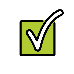 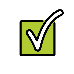 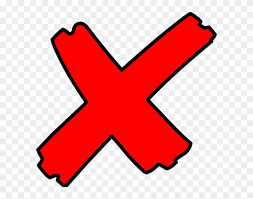 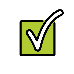 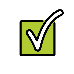 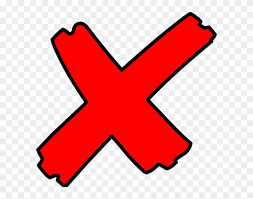 Interés en las actividades
Participación de la manera esperada
Adaptación a la organización establecida
Seguridad y cooperación al realizar las actividades
Todos   Algunos  Pocos   Ninguno
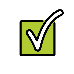 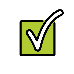 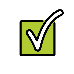 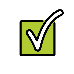 Rescato los conocimientos previos
Identifico y actúa conforme a las necesidades e intereses de los alumnos  
Fomento la participación de todos los alumnos 
Otorgo consignas claras
Intervengo adecuadamente
Fomento la autonomía de los alumnos
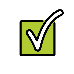 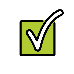 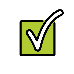 Si            No
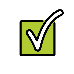 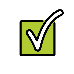 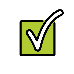 Logros
Dificultades
Lo que más se me esta dificultando es recibir evidencias y comienza a desanimarme el que no contesten. Sin embargo, como nos dice el programa Aprendizajes Clave 2017 se deben impulsar acciones para el desarrollo de las capacidades de los padres de familia para que se fortalezcan como actores centrales en el impulso al aprendizaje permanente de sus hijos
Estoy logrando que mis alumnos sean más autónomos y reflexionen acerca de lo que están haciendo en las evidencias que pido. El autor Erickson (1980), sugiere a los padres ayudar a los niños a que encuentren un balance sano: dejarlos hacer cosas por sí mismos pero guiarlos y establecer límites firmes y considero que es lo que estoy inculcando en los padres.
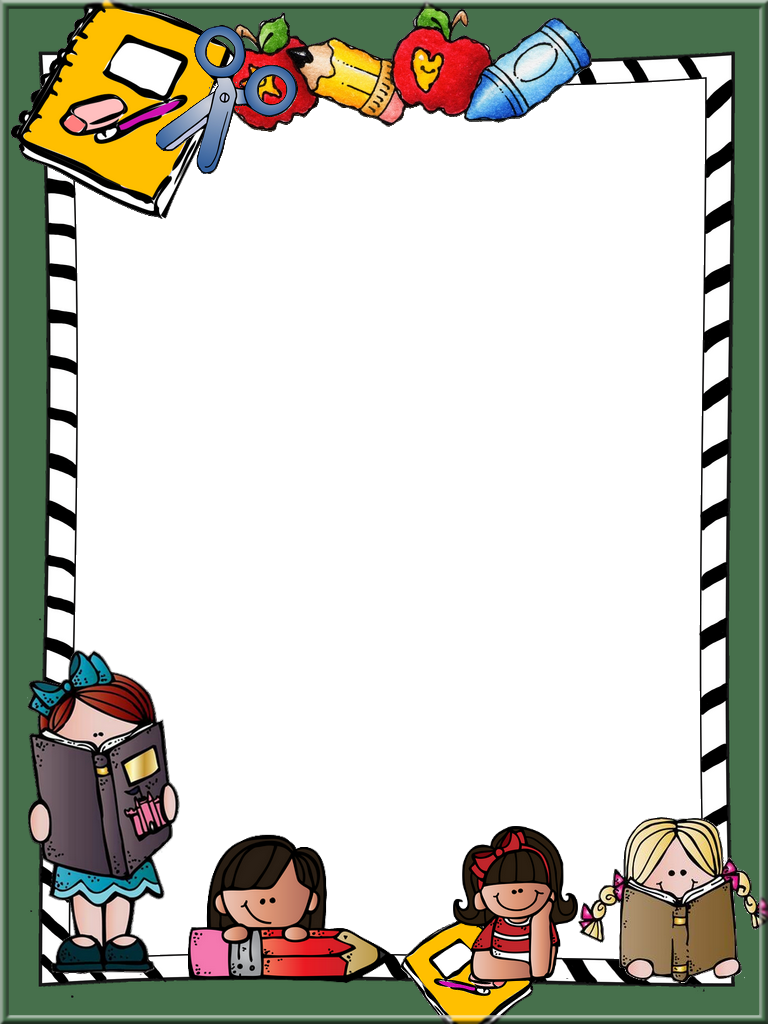 Viernes 14 de Mayo de 2021
El día de hoy como pase de lista, pedí que mandaran un sticker de agua con su nombre y les recordé la importancia de lavarse las manos. Posteriormente a las 9:07 de la mañana, mande las actividades del día que consistía en jugar a través de una aplicación, para que reconocieran los diferentes animales, como por ejemplo animales con alas, con dos patas,  con bigote, entre otros. Así como también se vio el tema de la higiene. 
Como evidencia, les pedí que por medio de un audio expusiera a su animal favorito  y por una foto, mandar el cartel. 
Considero que este ha sido uno de los mejores días ya que obtuve muy buenas respuestas por parte de los alumnos y ya no se tardaron tanto en enviar las tareas. Además de que estoy logrando que interactúen entre ellos por medio de whatsapp. Aunque se me complicó al inicio, siento que he logrado un gran avance en su responsabilidad.
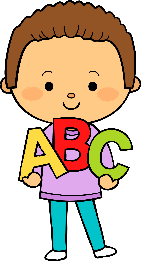 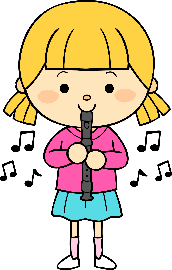 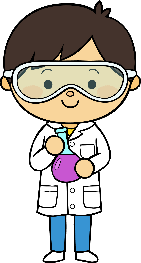 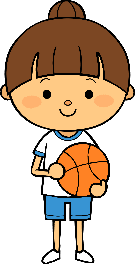 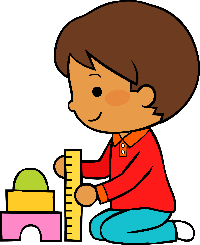 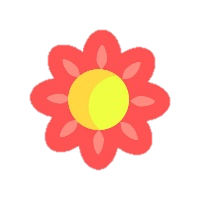 M
M
V
J
L
Manifestaciones de los alumnos
Aspectos de la planeación didáctica
Autoevaluación
Campos de formación y/o áreas de desarrollo personal y social a favorecer
Pensamiento 
matemático
Lenguaje y
comunicación
Exploración del mundo natural y social
Educación 
Física
Educación Socioemocional
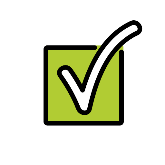 Artes
La jornada de trabajo fue:
Exitosa
Buena
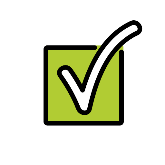 Regular
Mala
Logro de los aprendizajes esperados 
      Materiales educativos adecuados
       Nivel de complejidad adecuado 
       Organización adecuada
       Tiempo planeado correctamente
       Actividades planeadas conforme a lo planeado
Observaciones
Los niños comenzaron a tener más interés por las actividades que envió y ya se ve el apoyo de los padres de familia. Aún así faltan alumnos de contestar.
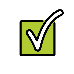 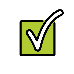 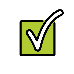 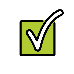 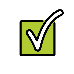 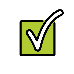 Interés en las actividades
Participación de la manera esperada
Adaptación a la organización establecida
Seguridad y cooperación al realizar las actividades
Todos   Algunos  Pocos   Ninguno
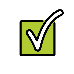 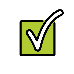 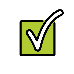 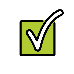 Rescato los conocimientos previos
Identifico y actúa conforme a las necesidades e intereses de los alumnos  
Fomento la participación de todos los alumnos 
Otorgo consignas claras
Intervengo adecuadamente
Fomento la autonomía de los alumnos
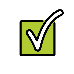 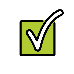 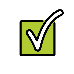 Si            No
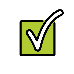 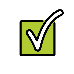 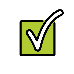 Logros
Dificultades
El programa educativo nos comenta que los padres de familia y la sociedad en su conjunto han de valorar y respetar la función social que desempeñan los profesores. Sin embargo, siento que aún no desarrollo mucho ese lazo de confianza con los papás pero ya se lleva un progreso.
El día de hoy, logré que la mayoría me contestara en el grupo de whatsapp, no solo en la asistencia, si no a la hora de enviar evidencias. Estoy fomentando el habla y aunque batallan, demuestran su autonomía. El programa de aprendizajes clave (2017) nos dice que debemos involucrar a los padres de familia para establecer estrategias que permitan reconocer los intereses y necesidades de los estudiantes y posibiliten su integración. Meta que he logrado, ya que los papás ya se involucran más en las actividades de sus hijos.